Mass Vs Niche Marketing
I’m in a
I’m in a
Mass
Market
Niche
Market
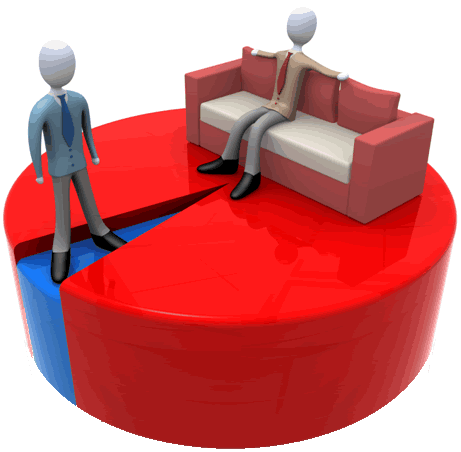 Appeals to the whole market
E.g.
Pepsi

It requires high sales volumes and low prices
Targets a very small segmentof a market
E.g.
Local restaurants

Sales will be lower, but priceswill be higher
Advantages & Disadvantages of Operating in a Mass Market
Operating in a mass market has a number of advantages and disadvantages:
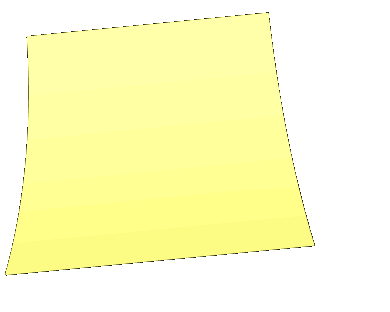 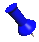 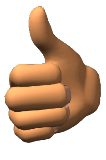 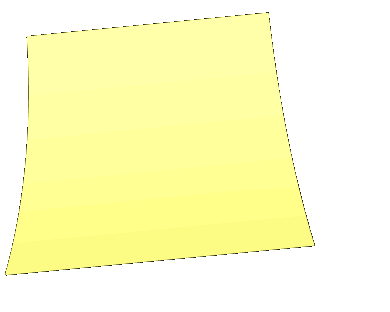 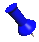 Advantages
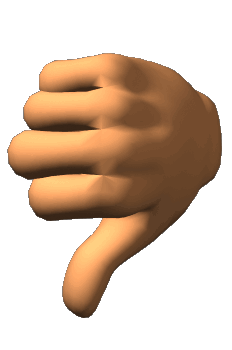 Disadvantages
Able to benefit from Economies of Scale
Increased competition
Less risky – since business is not dependent upon one small segment of a market
Difficult to appeal to individual consumers
Fixed capital costs are usually high – due to the need for large factories and expensive machinery
Sales revenues are usually higher
Advantages & Disadvantages of Operating in a Niche Market
Operating in a niche market has a number of advantages and disadvantages:
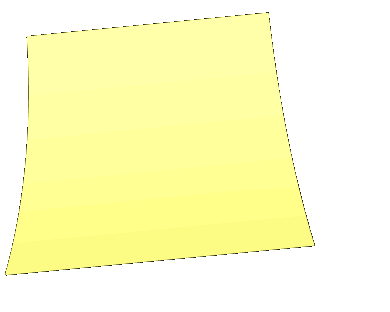 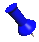 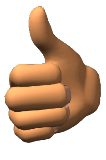 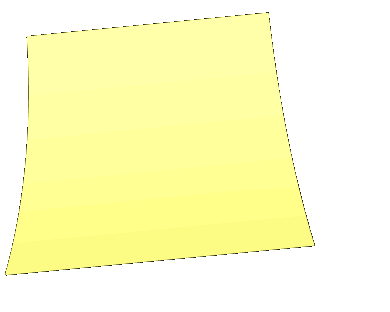 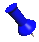 Advantages
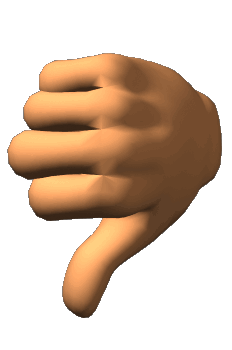 Disadvantages
Less competition
There are fewer potential customers!
Products can be tailor-made to meet the needs of a customer, e.g wedding cakes
Profits are likely to be lower whilst prices will be higher
Less likely to be left with out-dated stock since fewer units are produced at a time
If too successful the niche might be targeted by bigger competitors